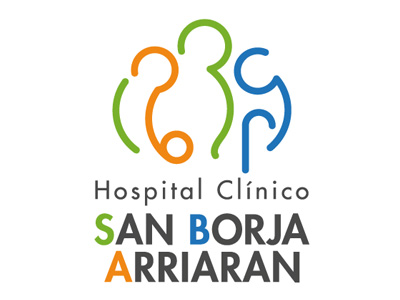 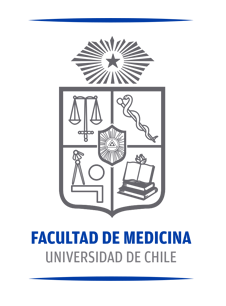 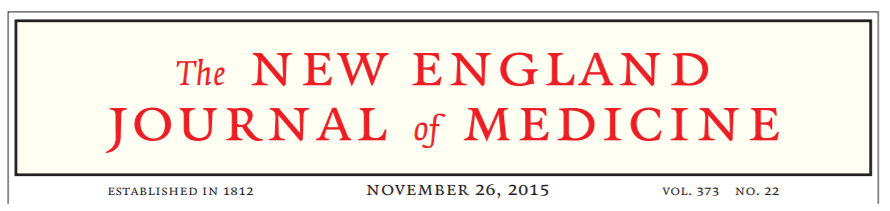 Aguilera F, Allendes C, Guzman J, Menares E, Muñoz F, Reyes O-V.
A Randomized Trial of Intensive versus Standard  Blood-Pressure Control
[Speaker Notes: A Randomized Trial of Intensive versus Standard Blood-Pressure Control]
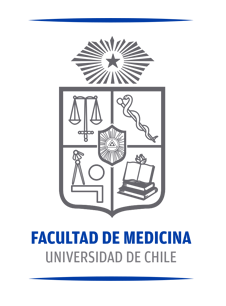 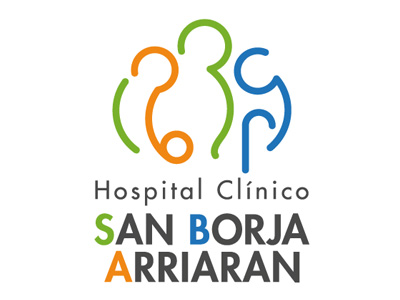 INTRODUCCIÓN
La presión arterial es el principal factor de riesgo para muerte y discapacidad ajustada por años de vida (GBDS 2010) 
Presión arterial sistólica (PAS) -> predictor de riesgo independiente de eventos coronarios, ACV, IC y ERC terminal.

Tratar la HTA ayuda a reducir el riesgo de enf. CV pero ¿Con qué valores?
Estudios previos:
Beneficio del tratamiento en pacientes no diabéticos con un objetivo:

PAS <120 mm Hg vs PAS <140 mm Hg
SPRINT
METODOLOGÍA
Ensayo Clínico Aleatorizado (ECA), controlado, abierto.
102 sitios clínicos de EEUU y Puerto Rico

P: >50 años, PAS 130-180, FRCV:  ECV clínica o subclínica (no ACV), ERCr con VFG 20-60 (no poliquístico), FRCV 10 años 15% (Framingham) o >75 años. Excluidos: DM o ACV previo.
I: Manejo intensivo → PAS <120 mmHg
C: Manejo estándar → PAS 135 - 140 mmHg.
O: SCA, IAM, ACV, IC, Muerte por causas cardiovasculares. Renal: 50% VFG en pctes ERCr; 30% VFG pctes no ERCr
T: Reclutamiento 2 años, seguimiento máximo 6 años.
Pacientes y clínicos conocían los grupos
[Speaker Notes: 14.692 → 5331 no elegibles o rechazan participar; quedan 9361 a randomizar.]
Régimen de tratamiento similar a estudio previo (ACCORD).
Evaluación mensual por 3 meses, luego cada 3 meses, con medición PA.

Datos demográficos recopilados al inicio del estudio.
Datos clínicos y laboratorio al inicio y cada 3 meses.
Entrevista estructurada cada 3 meses → Autoreporte.
Historias clínicas y EKG → documentación de eventos.
Fallecimiento de paciente → Protocolo para obtener información del evento.
[Speaker Notes: PA: Media de 3 mediciones, sentado, luego de 5 min reposo. Sistema de medición automatizado]
Buena toma de PA
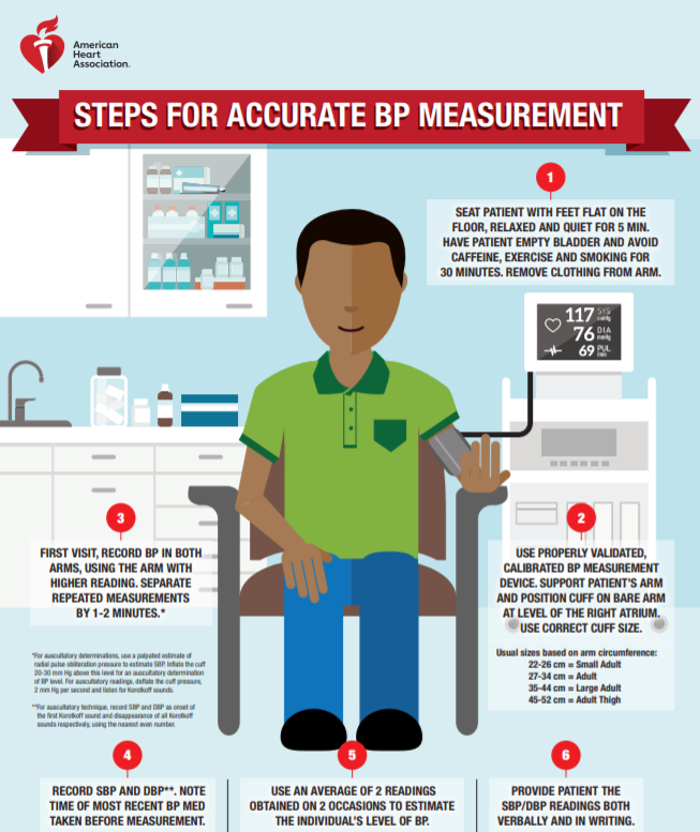 RESULTADOS
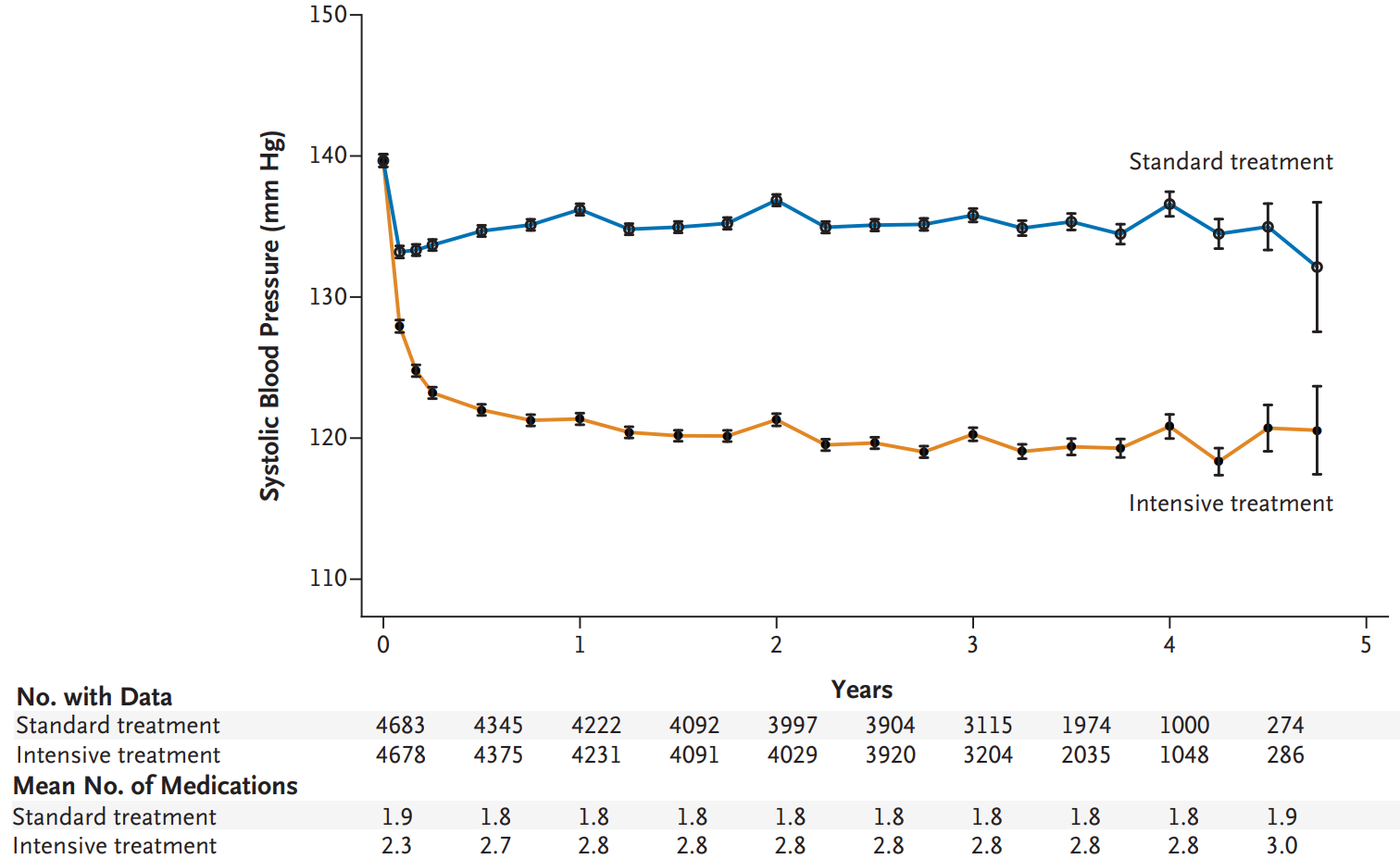 [Speaker Notes: 9361 personas en el estudio. Mediana de seguimiento: 3.26 años.
Grupos comparables en: Sexo, edad, FRCV, grupo étnico, PAS 139.7 +- 15 basal, Crea pl, VFG, RAC, ColT y HDL, TG, GA, estatinas, TBQ, Framingham, IMC, uso antiHTA]
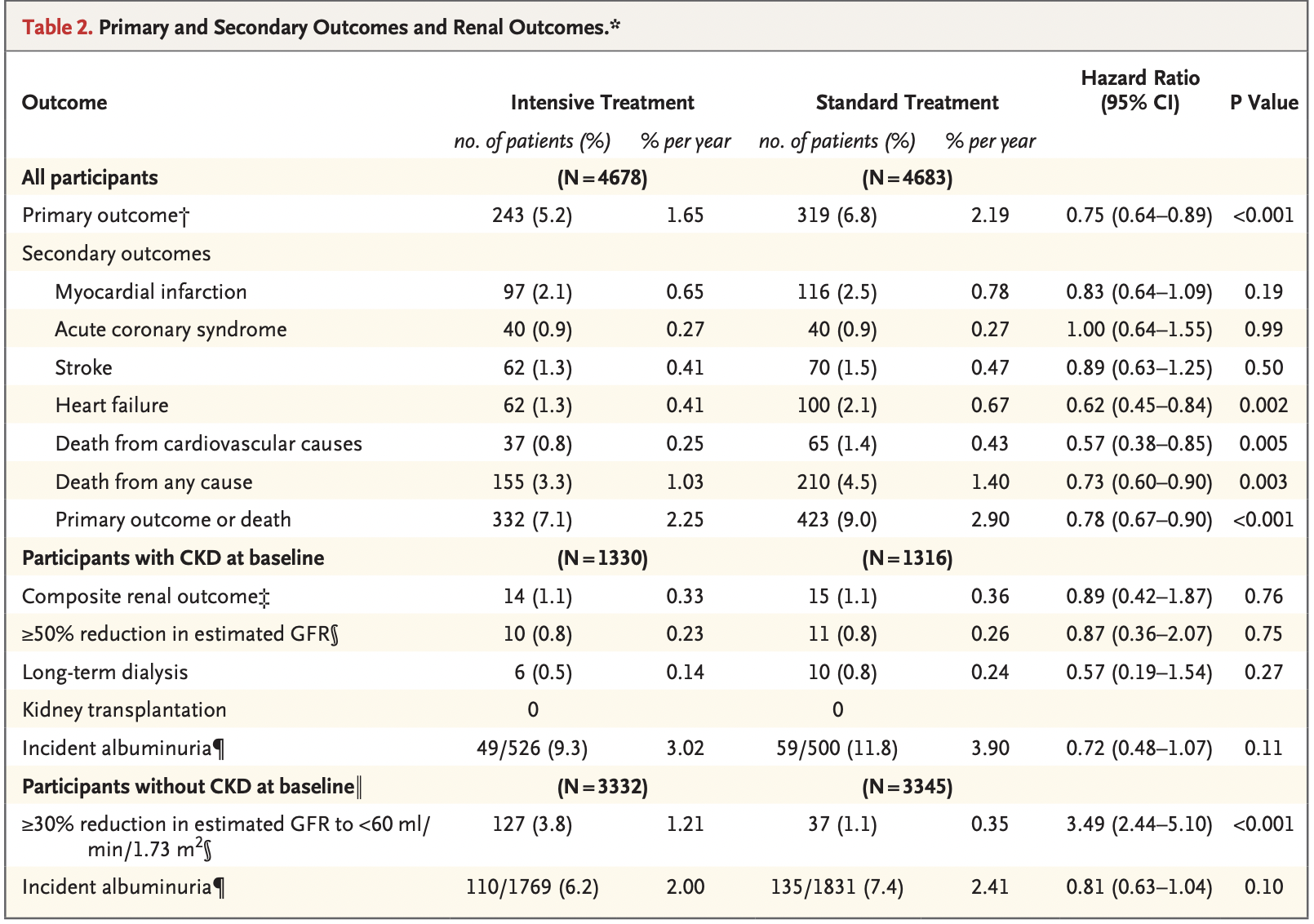 Resultados
[Speaker Notes: Hazard ratio: riesgo relativo de que ocurra un evento en un grupo del ensayo en comparación al otro, durante toda la duración del estudio.
Outcome 1°: 562 total; 243 grupo intensivo (1,65% al año); 319 grupo st (2,19% al año); RR 0.75 (IC 0,64-0.89, p < 0.001)
Mortalidad: 365 total; 155 grupo intensivo, 210 grupo st.]
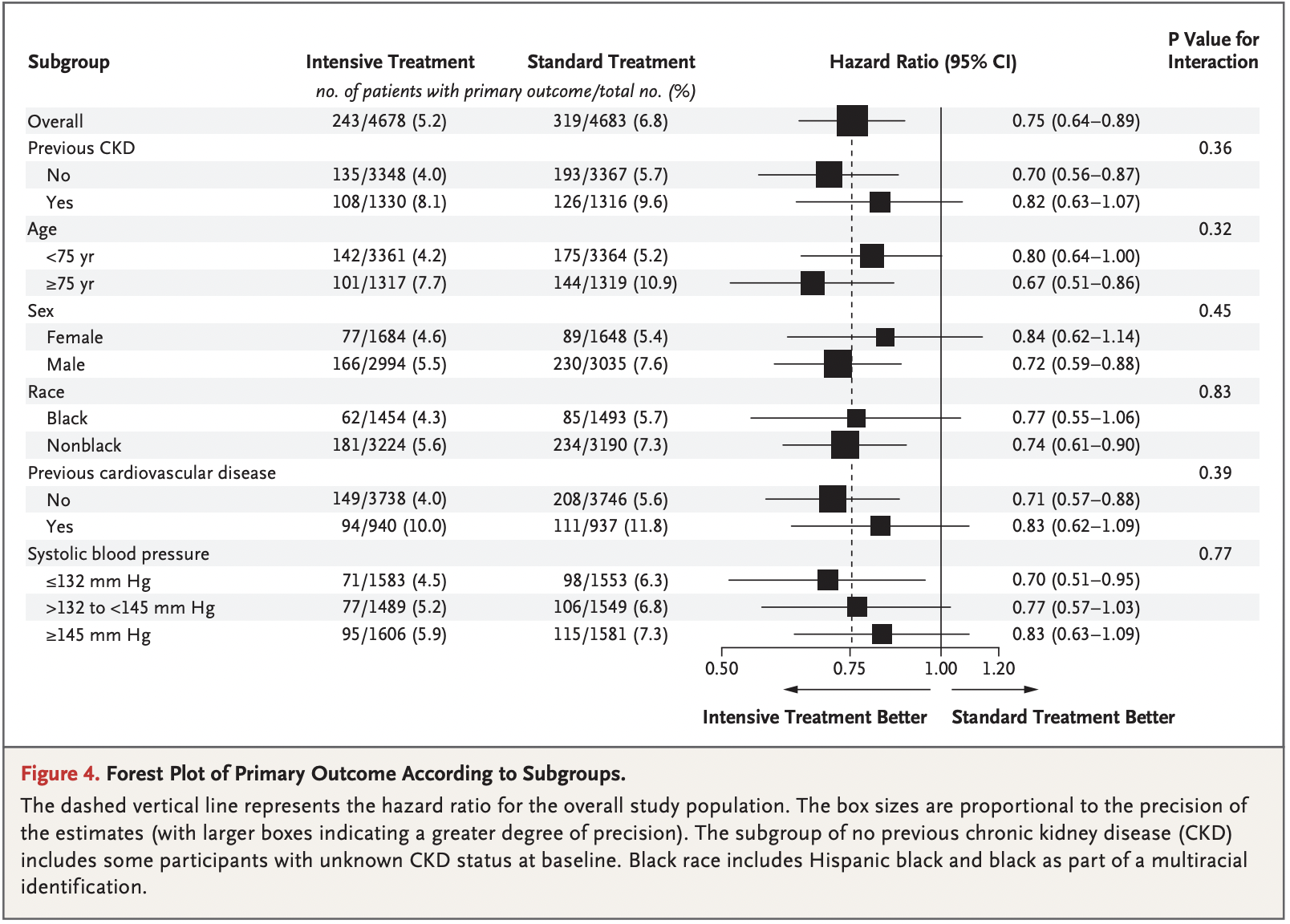 RESULTADOS
METODOLOGÍA
Resultados
Eventos adversos graves:
Hipotensión, síncope, alteraciones electrolíticas, AKI.
Fue más frecuente en el grupo de manejo intensivo.

Caídas con lesiones o bradicardia.
Sin diferencia significativa en ambos grupos.

Hipotensión ortostática:
Fue significativamente menor en el grupo de manejo intensivo.
VALIDEZ INTERNA Y EXTERNA
CONCEPTOS GENERALES
[Speaker Notes: validez interna: Grado en el que los  resultados de un estudio son correctos para los sujetos  estudiados.  Responde a la pregunta: ¿Son válidos los resultados del estudio?
Validez externa: Capacidad de extrapolación de los resultados del estudio a la población.]
VALIDEZ INTERNA
05
04
03
02
01
No es doble ciego.
Pacientes y tratantes sabían a qué grupo pertenecían.
¿Sesgo de selección?
No se describe método de aleatorización
Buen tamaño muestral 
Poblaciones comparables entre sí
Criterios de exclusión
No hay estudios para comparar. 
Se compara con ACCORD → ¿Son comparables?
Objetivo claro
Outcomes bien definidos
¿Se ha evitado el sesgo de expectativa?
¿Incluye un espectro adecuado de participantes?
¿Se ha comparado con otro estudio?
¿Para qué sirve?
Aleatorización
[Speaker Notes: Ortostatismo 
sesgo de tratamiento
Lista de comprobación:
¿Es esta prueba potencialmente relevante para mi práctica?
¿Para qué sirve? Utilidad de la prueba
¿Se ha comparado la prueba con un verdadero patrón oro?
Hay que preguntarse si la prueba se ha comparado con alguna otra prueba.
¿Este estudio de validación incluye un espectro adecuado de participantes?
¿Qué pacientes incluye el estudio?
¿Se ha evitado el sesgo de confirmación (verificación)?
¿Se ha evitado el sesgo de expectativa?
Ciego]
VALIDEZ INTERNA
06
07
08
09
Uso de distintos fármacos
Examinador conoce la condición clínica del paciente
Estudio termina antes de lo planeado
Queda la duda rol de farmacéuticas en estudio
Sesgo de ejecución
Sesgo del examinador
Sesgo de seguimiento
Sesgo presupuestario
[Speaker Notes: ¿Se demostró que la prueba es reproducible en un mismo observador y entre distintos observadores?
¿Cuáles son los parámetros de la prueba derivados de este estudio de validación?
¿Se indicaron los intervalos de confianza para la sensibilidad, especificidad y otros parámetros de la prueba?
¿Se ha obtenido un «rango de la normalidad» razonable a partir de estos resultados?
¿Se ha puesto esta prueba en el contexto de otras pruebas posibles en la secuencia de diagnóstico de la enfermedad?]
VALIDEZ EXTERNA
¿Son aplicables los resultados a mis pacientes?
Limitaciones:
Fármacos utilizados en el estudio. 
No se pueden aplicar los resultados a personas no incluidas como las personas con DM2, personas con ACV previo, < 50 años, ERC VFG < 20, PA sistólica < 180 mmHg. 
No se inscribieron adultos mayores que están en hogares de ancianos o centros de vida asistida. 
NNT : 61, 90 y 172, durante la mediana de 3,26 años.
[Speaker Notes: No estaba estandarizado el uso de Fcos de cada paciente. No hubo doble ciego
NNT 61 para outcome primario
NNT 90 muerte por cualquier causa
NNT 172 muerte por causa CV]
APLICACIÓN CLÍNICA
Tratamiento intensivo usó en promedio un fármaco más (1.8 vs 2.8).
Los mediana de PAS estaba apenas por encima de 120mmHg
Mayores costos
Más tiempo
¿Estos fármacos existen como arsenal en Chile?
¿Existe la factibilidad de llevar un seguimiento tan frecuente para controlar la presión?
Tratamientos
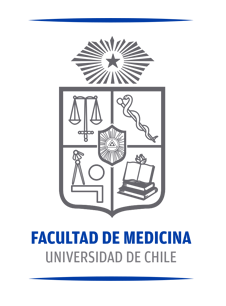 [Speaker Notes: Los resultados de SPRINT plantean importantes cuestiones prácticas. El control de la hipertensión a una presión arterial de menos de 140/90 mm Hg se logra en solo alrededor del 50% de la población general en los Estados Unidos, lo que sugiere que el control incluso hasta ese nivel es un desafío.39 Excluimos pacientes con hipertensión más grave y el control de la presión arterial sistólica a menos de 120 mm Hg requirió, en promedio, un fármaco antihipertensivo adicional. Además, la presión arterial sistólica mediana en el grupo de tratamiento intensivo estaba apenas por encima de 120 mm Hg, lo que indica que más de la mitad de los participantes tenían una presión arterial sistólica por encima del objetivo de 120 mm Hg. Estas observaciones sugieren que lograr una meta de presión arterial sistólica de menos de 120 mm Hg en la población general de pacientes con hipertensión sería más exigente y consumiría más tiempo tanto para los proveedores como para los pacientes que lograr una meta de 140 mm Hg, y requeriría aumento de los costos de medicamentos y visitas a la clínica.
Si comparamos con ACCORD, que usó los mismos objetivos de presión, el ACCORD no tenian datos estadísticamente significativos y fueron de menor magnitud. pero ojo, este incluyó pacientes con diabetes, y su tamaño muestral fue la mitad comparado con sprint. 
El SPRINT incluyó gente de más edad (68 años vs 62 en promedio), con 28% de más de 75 años y también incluyó pacientes con ERC. 


La falta de generalización a las poblaciones no incluidas en el estudio, como las personas con diabetes, las que han sufrido un accidente cerebrovascular previo y las menores de 50 años, es una limitación. También vale la pena señalar que no inscribimos a adultos mayores que residen en hogares de ancianos o centros de vida asistida]
DISCUSIÓN
25% menos de eventos cardiovasculares
mayores fatales y no fatales
38% menos de ICC
43% menos de muertes por causa CV
27% de mortalidad por cualquier causa
En el grupo intensivo, durante el período de seguimiento
Eventos renales en el grupo intensivo
Sin efecto significativo en progresión de ERC hacía etapa terminal en pacientes con ERC previa. 
Y resultó en un mayor deterioro de función renal y AKI en pacientes sin ERC previa → ¿permanente?
¿Contradictorio respecto a estudios previos?
SPRINT vs ACCORD: mayor tamaño muestral, mayor edad (68 vs 62 años, con 28% de > 75 años.
Se incluyeron pacientes con ERC.
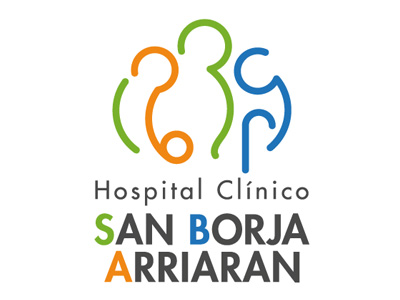 ¿Sesgo de reporte en los efectos adversos?
[Speaker Notes: SPRINT mostró que entre adultos con hipertensión pero sin diabetes, reducir la presión arterial sistólica a un objetivo de menos de 120 mm Hg, en comparación con el objetivo estándar de menos de 140 mm Hg, resultó en tasas significativamente más bajas de eventos cardiovasculares fatales y no fatales y muerte por cualquier causa.
Los intensivos tuvieron un RR 25% menos del outcome primario. También tuvo tasas más bajas de los otros resultados como ICC (RR 38% menos), muerte por causas CV, (RR 43% menor) y muerte por cualquier causa (RR 27% menor) durante el periodo de seguimiento del ensayo. 
El numero de eventos renales fue pequeño, disminuyó menos de lo esperada la VFG y el estudio terminó anticipadamente. 
En los que tenian ERC no hubo diferencias entre ambos grupos con una disminución de la VFG.
En los que no tenian ERC hubo más disminución de VFG en el grupo intensivo y también hubo más eventos de LRA y AKi en ese grupo. ¿POr qué podría haber pasado esto? puede ser por los cambios que se producen en el riñón asociado a la mayor reducción de la PA y el mayor uso de diuréticos, IECA, ARA-2 en el grupo intensivo. Con los datos actuales no se evidencia lesión renal peramentente asociada a este objetivo de presión más bajo, pero no se  puede excluir la posibilidad de daño renal adverso a largo plazo, 

Otras referencias de estudios: 17,11, 18 hablan de los beneficios de reducir la PAS < 150, pero los que hablan de reducir mucho más la PAS tienen poco poder estadístico (19,21) 
Lo controversial es que estos estudios no aportaban datos adecuados sobre riesgos vs beneficios de bajar la PAS bajo 150. SPRINT ahora aporta evidencia de los beneficios con un objetivo de presión aún más bajo. 
con respecto a eventos adversos:
hipotensión ortostática se vio más en el grupo estándar
el sincope fue más común en el grupo intensivo (3.5 vs 2.4%) al igual que la hipotensión (3.4 vs 2%)
no hubo diferencias con las caídas con lesiones
hubo una mayor tasa de LRA o AKI en el grupo intensivo]
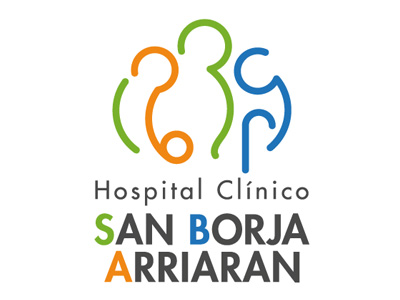 CONCLUSION
Metas de tratamiento intensivo (PAS <120 mmHg) disminuirían significativamente eventos cardiovasculares fatales y no fatales, así como mortalidad de cualquier causa, en relación a un tratamiento estándar (metas PAS <140 mmHg) en adultos con alto riesgo cardiovascular sin diabetes 

*Resultados no generalizables a pacientes con < 50 años, con ACV previo o hipertensión severa.
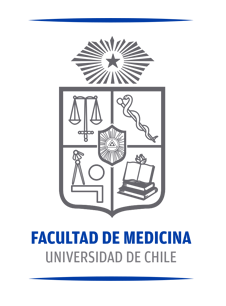 [Speaker Notes: apuntar a una presión arterial sistólica de menos de 120 mm Hg, en comparación con menos de 140 mm Hg, en pacientes con alto riesgo de eventos cardiovasculares pero sin diabetes resultó en tasas más bajas de complicaciones mayores fatales y no fatales.]
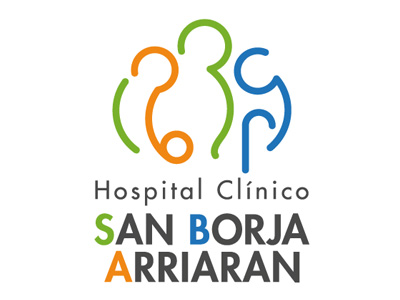 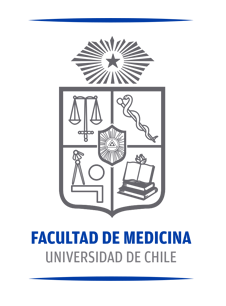 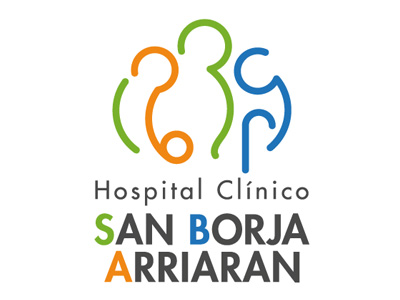 Secciones
Introducción, conclusión, aplicación clínica y discusión del RCT
Revisión del RCT en relación a los sección señalados
Elaboración de PPT
Una diapositiva por cada sección
Metodología del estudio
Revisión y descripción de la metodología del estudio
Elaboración de PPT
5 diapositivas como máximo
Validez Interna y validez externa
Evaluación crítica de ambas variables
Elaboración de PPT
1-2 diapositivas por cada tema
Discusión entre los equipos para confección final del PPT según el orden a continuación:
Introducción, metodología, validez interna y validez externa, aplicación clínica, conclusiones y discusión del RCT
BIBLIOGRAFÍA
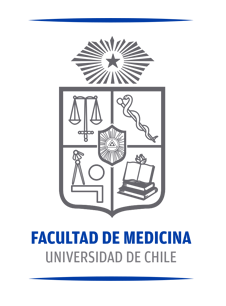 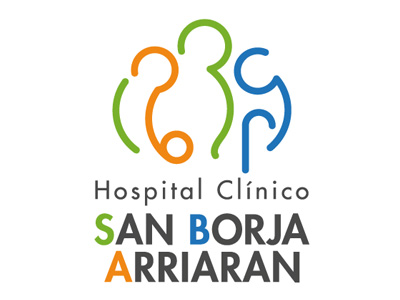